Portland City Charter Review
Dr. Melanie Billings-Yun
Portland Charter Review Commissioner
11/17/2021
1
How the Charter Review Process Works
Charter Commission makeup and authority
Phase I 
Form of government
City Council elections
Phase II
Service alignment and bureau coordination
Accountability and transparency
Democracy growth
Other?
2
CHARTER REVIEW TIMELINE
3
Current Commission Form of Government
Last remaining US city with Commission form of government
Adopted in 1913; Portland population 200,000
City Councilors double as bureau commissioners
Problems with Commission form of government
No uniform vision
Bureaucratic siloization, infighting, and inefficiency
City Councilors/Mayor represent bureaus not electorate
Lack of expertise—no background in issue
Bureau heads change every 2-4 years
Inability to address long-term issues (climate, homelessness)
People don’t know where to address their problems (trash, emergency)
4
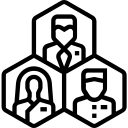 Desired Outcomes for Form of Government Reform
1
Participatory and growing democracy
4
Responsive government
2
Accessible and transparent government
5
Accountable government
3
Reflective government
6
Trustworthy government
5
[Speaker Notes: Outcome 1 considerations: What will increase the number of voices that inform decision-making? What makes people's participation in our democracy matter more? What builds power in our communities? What will make Portlanders feel excited about their participation? 

Outcome 2 considerations: What will increase Portlanders' knowledge about who is responsible for what? What will increase Portlanders' access to services and ability to influence power? What promotes clear and direct pathways from community voice to government action? What are straightforward and easy to navigate structures? 

Outcome 3 considerations:  What promotes our elected officials understanding Portlanders and better reflecting our diverse communities? What will increase interaction between Portlanders and elected officials? 

Outcome 4 considerations: What promotes government responding and responding how Portlanders need? What increases government's ability to respond to large, long-term issues? What promotes collaborative responses that assume shared responsibility and don't bounce people around? What is most likely to produce better outcomes in our community? What increases government effectiveness? What makes government more responsive to local issues? What helps government address past harms? 

Outcome 5 considerations: What helps ensure that government is answerable to us for its actions? What promotes answerability to the city’s commitment to racial justice? What is a better match between authority and responsibility? What ensures that Portlanders have avenues to provide input after government does respond? 

Outcome 6 considerations: What promotes public trust in government? What helps community see our access and government actions operationalized? What promotes government adhering to its values of anti-racism and equity? What promotes government effectiveness that creates trust?]
Form of Government Research Questions
Who has executive authority?
Does mayor have veto power?
Who has legislative authority?
Does mayor vote with city council?
Who manages bureaus?
Who appoints and removes chief administrative officer?
Who appoints and removes bureau directors?
Who is responsible for developing policy?
Who is responsible for preparing budget?
6
7
Current City Council Elections System
Four City Councilors elected at large
Problems with current system
Too few representatives for 650,000 people
Advantage to wealthy or powerfully-backed candidates
Lack of diversity on Council
Lack of local knowledge, representation, and public access
Primary/general system promotes divisiveness
Low voter turnout in off-year and primary elections
8
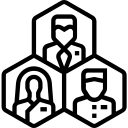 Desired Outcomes for City Council Elections
1
More voices heard
4
Councilors who understand community needs
2
Councilors who are easy to reach
5
Councilors who answer to the people
3
Councilors who look like the community they represent
6
Councilors who safeguard democracy
9
[Speaker Notes: Outcome 1 considerations: What will increase the number of voices that inform decision-making? What makes people's participation in our democracy matter more? What builds power in our communities? What will make Portlanders feel excited about their participation? 

Outcome 2 considerations: What will increase Portlanders' knowledge about who is responsible for what? What will increase Portlanders' access to services and ability to influence power? What promotes clear and direct pathways from community voice to government action? What are straightforward and easy to navigate structures? 

Outcome 3 considerations:  What promotes our elected officials understanding Portlanders and better reflecting our diverse communities? What will increase interaction between Portlanders and elected officials? 

Outcome 4 considerations: What promotes government responding and responding how Portlanders need? What increases government's ability to respond to large, long-term issues? What promotes collaborative responses that assume shared responsibility and don't bounce people around? What is most likely to produce better outcomes in our community? What increases government effectiveness? What makes government more responsive to local issues? What helps government address past harms? 

Outcome 5 considerations: What helps ensure that government is answerable to us for its actions? What promotes answerability to the city’s commitment to racial justice? What is a better match between authority and responsibility? What ensures that Portlanders have avenues to provide input after government does respond? 

Outcome 6 considerations: What promotes public trust in government? What helps community see our access and government actions operationalized? What promotes government adhering to its values of anti-racism and equity? What promotes government effectiveness that creates trust?]
City Council Elections Research Questions
Size of City Council
How should Councilors be elected (district, at-large, or hybrid)?
How many districts; how drawn?
Single representative or multi-member?
Form of voting (winner-take-all, rank choice, approval)?
Timing of elections
Who has the right to vote?
Campaign finance
10
11
Problems We Face
Measure to change form of government has failed 7 times
Last 2 times (2002, 2007) failed by a margin of over 3 to 1
Primary reasons:
Strong mayor—too much power
No need; Portland is a model US city; most livable
Current form of government is accountable, responsive, and innovative
Recommendations went to City Council, which largely opposed it
Addressed only ending commission form of govt, not council elections
Voters felt reform bill was rushed; no time to really study issue
Top-down change; public not involved
12
Differences from Past
No one any longer believes Portland is a model city.
Amendment goes straight to voters if 15 or more agree
Studying and rectifying reasons for past failures
Extensive research on comparable cities’ experiences
Meeting with bureaus, unions, and civil society
Open meetings and high level of community engagement—listening
13
Questions/Comments
Charter Review Website: https://www.portland.gov/omf/charter-review-commission 
Join a community listening session, Nov 13 (12-2 PM) or 16 (6-8 PM) https://www.portland.gov/omf/charter-review-commission/information-about-community-listening-sessions-0 
Sign-up to give testimony: https://www.portland.gov/omf/charter-review-commission/chartertestify 
Provide written comment: https://www.portland.gov/omf/charter-review-commission/charter-public-comments 
Get updates: https://signup.e2ma.net/signup/1934477/1887537/
Invite charter commissioner to speak with your group by emailing CharterReview2020@portlandoregon.gov (or contact me directly)
14